Oferta pracownicza dla Usługi Telewizja Kablowa IPTV25.03.2019
1
Tajemnica przedsiębiorstwa Cyfrowy Polsat S. A. - chronione
Założenia oferty
W specjalnej ofercie Telewizji Kablowej IPTV Cyfrowego Polsatu znajdziesz:
Dziewięć zestawów do wyboru z abonamentem już od 30 zł
Nawet 152 kanały, w tym HBO i Eleven
Serwis Cyfrowy GO z opcją ON THE GO w cenie każdego zestawu
Multiroom HD za jedyne 5 zł, dostępny w każdym pakiecie
Nowy dekoder EVOBOX IP już od 1 zł
Nowe funkcjonalności: CatchUP, TimeShift, reStart
Uproszczona procedura zawarcia Umowy
W ramach danej promocji każdy Pracownik może podpisać dwie Umowy (limit dotyczy zarówno TV Satelitarnej jak i TV Kablowej IPTV).
Pakiet Polsat Sport Premium IP z ofertą już od 35 zł/m-c.
2
Tajemnica przedsiębiorstwa Cyfrowy Polsat S. A. - chronione
Telewizja Kablowa w technologii IPTV
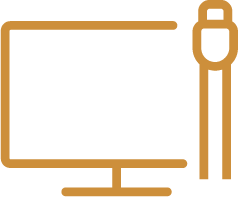 Telewizja w technologii IPTV  jest to technologia umożliwiająca przesyłanie sygnału telewizyjnego w zamkniętych sieciach telekomunikacyjnych, czyli w przypadku IPTV Cyfrowego Polsatu na sieciach wybranych dostawców usługi Internet.

Aby móc korzystać z usługi niezbędny jest dostęp do Internetu szerokopasmowego. W celu odbioru sygnału wystarczy podłączenie dekodera za pomocą kabla Ethernet lub poprzez Wi-Fi.
Minimalna prędkość: 8 mb/s na 1 dekoder*.
Nie jest wymagany montaż żadnych dodatkowych anten.
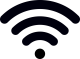 *niższa prędkość może powodować obniżenie jakości odbioru obrazu.
3
Dostępność Usługi
Aby skorzystać z oferty telewizji kablowej w technologii IPTV, należy mieć ofertę Internetu stacjonarnego od Plusa (Światłowód), Netii lub Orange. 

Minimalna prędkość (niezbędna do prawidłowego działania usługi) to 8 mb/s na dekoder.
Przykład: Jeżeli jesteś zainteresowany ofertą z 1 dekoderem dodatkowym do usługi Multiroom HD to prędkość Internetu powinna wynosić min. 16 mb/s (2 x 8 mb/s na 1  dekoder).

Prędkość Internetu zależy od jakości łącza. Poniżej maksymalne prędkości w poszczególnych technologiach:
Światłowód (PON - do 900 mb/s)
Sieć hybrydowa (HFC – do 300 mb/s)
ETHERNET (ETTH – do 900 mb/s)
Sieć miedziana (CU – do 50 mb/s)
4
Zestawienie ofert
5
Tajemnica przedsiębiorstwa Cyfrowy Polsat S. A. - chronione
Zestawienie ofert cd.
W skład oferty Premium IP + HBO GO wchodzą następujące pakiety: Pakiet Familijny MAX IP,  Pakiet Sport IP,  Pakiet Film IP, Pakiet Cinemax IP oraz Pakiet HBO IP HBO GO.
W skład oferty Premium MAX  wchodzą następujące pakiety: Pakiet Familijny MAX IP, Pakiet Sport IP, Pakiet Film IP, Pakiet Cinemax IP, Pakiet HBO IP HBO GO oraz Pakiet Eleven Sports IP.
W skład oferty Premium MAX  Plus  wchodzą następujące pakiety: Pakiet Familijny MAX IP, Pakiet Sport IP, Pakiet Film IP, Pakiet Cinemax IP, Pakiet HBO IP HBO GO,  Pakiet Eleven Sports IP oraz Rozrywka IP. 
Koszt 1 dekodera do usługi Multiroom HD to 29 zł/szt.
6
Tajemnica przedsiębiorstwa Cyfrowy Polsat S. A. - chronione
Kanały w ofercie
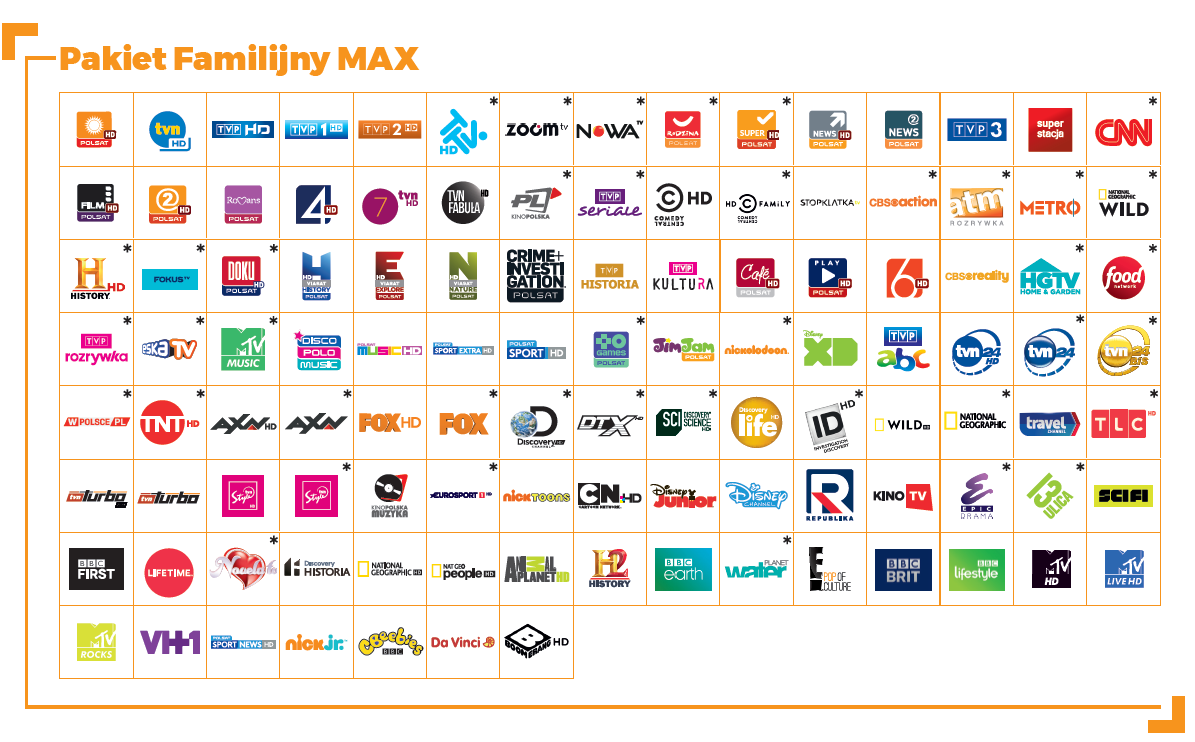 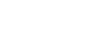 7
Tajemnica przedsiębiorstwa Cyfrowy Polsat S. A. - chronione
Kanały w ofercie
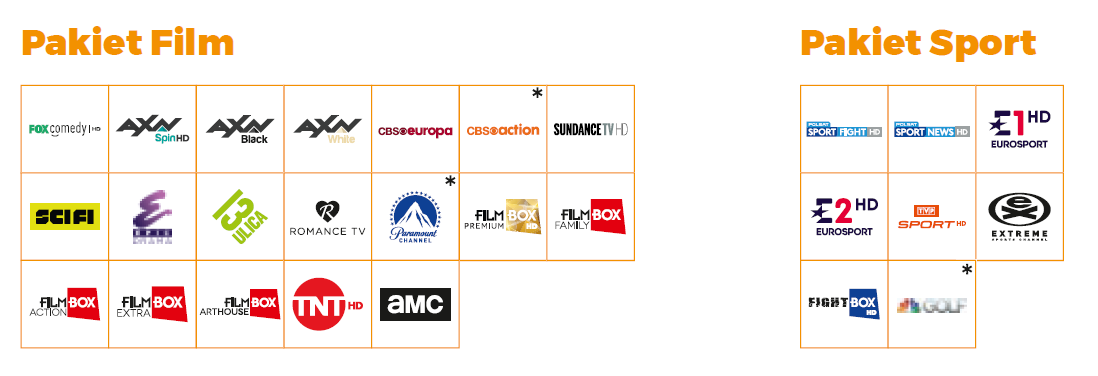 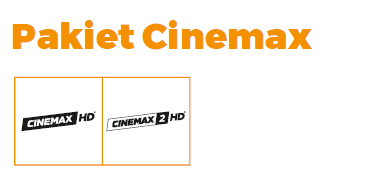 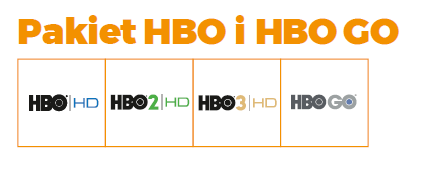 8
Tajemnica przedsiębiorstwa Cyfrowy Polsat S. A. - chronione
Kanały w ofercie
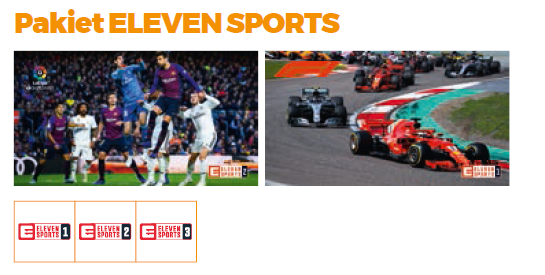 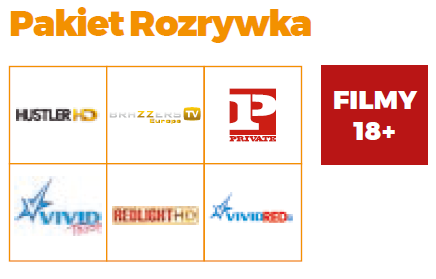 9
Kanały w ofercie
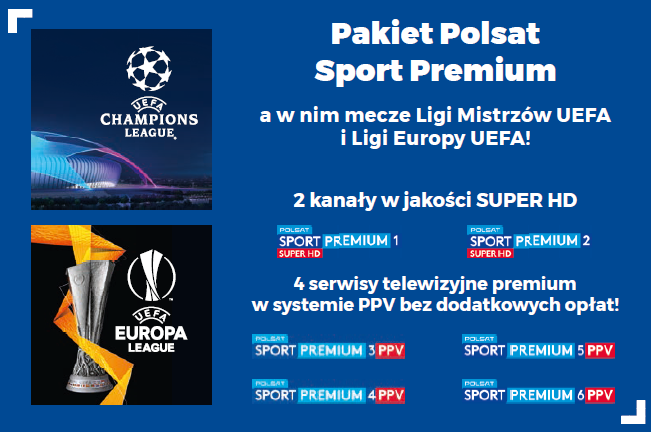 10
Tajemnica przedsiębiorstwa Cyfrowy Polsat S. A. - chronione
Serwis Cyfrowy Polsat GO
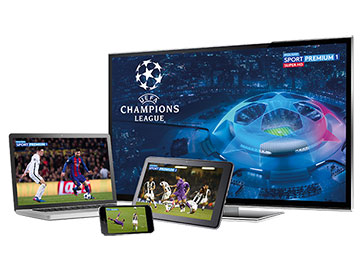 Oglądaj swoje ulubione kanały na laptopie, tablecie lub smartfonie!
Tysiące materiałów na życzenie i ponad 100 kanałów online, w tym kanały Polsat Sport Premium!
Filmy, seriale i bajki od HBO!
Nawet na 3 urządzeniach mobilnych jednocześnie.
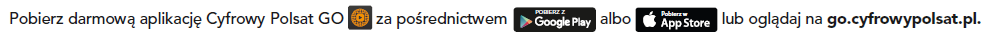 11
Tajemnica przedsiębiorstwa Cyfrowy Polsat S. A. - chronione
Dekoder EVOBOX IP
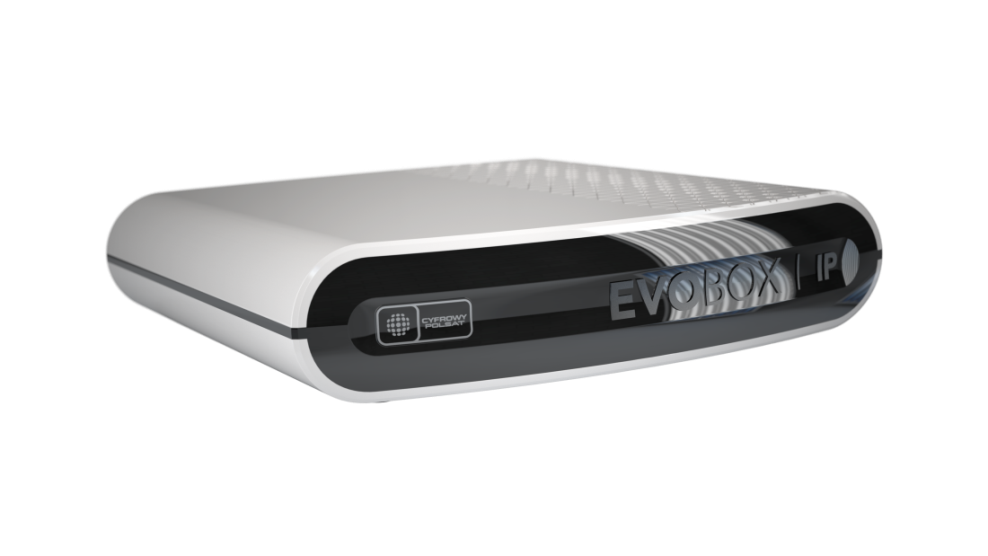 Dekoder EVOBOX IP dostępny będzie w różnych cenach, w zależności od min. Zobowiązania.
Funkcje dekodera:
Nowoczesne, intuicyjne menu
Bardzo szybkie przełączane kanałów
Wbudowany moduł Wi-Fi
Możliwość oglądania programów nawet do 7 dni od ich emisji, zatrzymywanie i przewijanie
Tysiące materiałów na życzenie – możliwość oglądania tysiąca filmów, seriali i programów w serwisach Cyfrowy Polsat GO i HBO GO zawsze kiedy masz na to ochotę.
Setki stacji radiowych z całego świata
Wybrane programy obejrzysz przed ich emisją w TV - bezpośrednio z programu TV można przejść do Cyfrowy Polsat GO i HBO GO i oglądać programy przed ich emisją w TV. Programy dostępne w serwisach online oznaczone są niebieskim symbolem "play".
Dekoder posiada oprogramowanie  Graphne od firmy ADB – to samo oprogramowanie dostępne jest na dekoderze EVOBOX PVR, które zostało docenione nie tylko przez Abonentów Cyfrowego Polsatu!
12
Tajemnica przedsiębiorstwa Cyfrowy Polsat S. A. - chronione
Nowa funkcjonalności
Nowa usługa! 




Poza CatchUP dekoder EVOBOX IP będzie posiadał nowe funkcje takie jak:
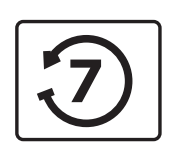 CatchUP – możliwość odtwarzania wybranych  programów od chwili zakończenia ich emisji przez 7 kolejnych dni.
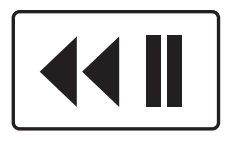 TimeShift – zatrzymywania i przewijanie programów do 3 godzin

reStart – powrót do początku trwającego programu
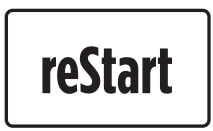 13
Multiroom HD
Usługę Multiroom HD można wybrać z jednym, dwoma lub trzema dekoderami dodatkowymi i cieszyć się tym samym pakietem kanałów nawet na czterech telewizorach!
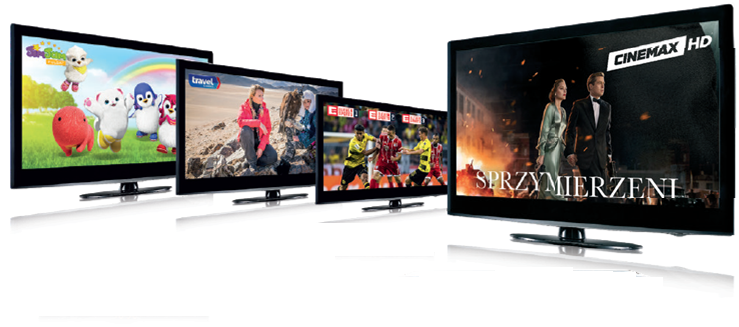 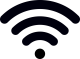 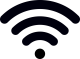 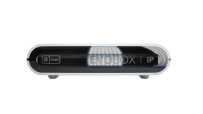 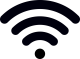 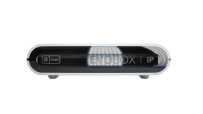 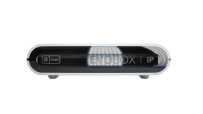 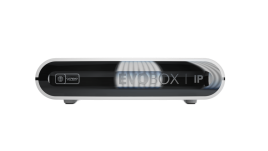 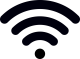 Z dekoderem EVOBOX IP autoryzacja usługi Multiroom HD będzie dokonywana automatycznie!
Dekoder dodatkowy musi być podłączony do tej samej sieci Wi-Fi, co dekoder główny lub kablem ethernetowym (możliwe po łączenie tylko 1 dodatkowe dekodera).
Ważne!
Każdy dekoder musi być podłączony do Internetu szerokopasmowego (za pomocą Wi-Fi) lub kablem ethernetowym (możliwe po łączenie tylko 1 dodatkowe dekodera).
Dekoderem dodatkowym do dekodera EVOBOX IP może być tylko ten sam dekoder, czyli EVOBOX IP.
14
Informacje dodatkowe
W celu zawarcia Umowy zapraszamy Państwa serdecznie do Autoryzowanego Punktu Sprzedaży Cyfrowego Polsatu na ul. Łubinowej 4 a lub Salonu Plusa przy ul. Konstruktorskiej 4  w Warszawie z wymaganymi dokumentami (dowód osobisty oraz identyfikator lub zaświadczenie o zatrudnieniu).
Klienci spoza Warszawy mogą skorzystać z oferty wysyłkowej przesyłając skany wymaganych dokumentów na adres op@cyfrowypolsat.pl .
Informacje dodatkowe, szczegóły oferty uzyskają Państwo pod numerem 
22 356 65 21.

Zapraszamy !
15
Tajemnica przedsiębiorstwa Cyfrowy Polsat S. A. - chronione